ForretningsmodelBusiness Model Canvas
Dr. Alex Osterwalder
PhD i Management Information Systemer
Forfatter, foredragsholder og rådgiver indenfor innovation og forretningsmodeller
Født 1974
www.ForklarMigLige.dk
Dr. Yves Pigneur
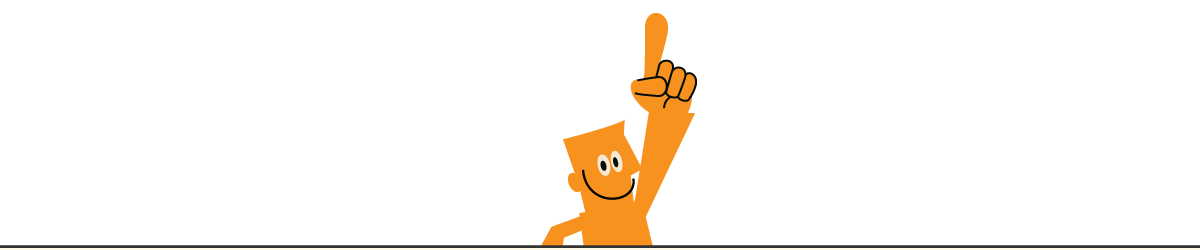 PhD i Information Systemer
Professor i Management Information Systemer
Født 1954
[Speaker Notes: Forretningsmodel – orginalt kaldet Business Model Canvas – blev udviklet af PhD i Management Information System Dr. Alex Osterwalder og PhD i informationssystem Professor Dr. Yves Pigneur.


The Canvas model was developed by PhD in Management Information System Dr. Alex Osterwalder and PhD in Information system Professor Dr. Yves Pigneur.]
Forretningsmodel
Offentliggjort 2010
I bogen ”Business Model Generation”
Venstre canvas
effektivitet
Højre canvas  
værdi
Kunde-segmenter
Værdifaktorer
Kunde -relationer
Nøgle-partnere
Nøgle-aktiviteter
Nøgle-ressourcer
Kanaler
Indtægtsstrømme
Omkostningsstruktur
[Speaker Notes: Canvas-modellen blev offentliggjort i bogen “Business Model Generation: A Handbook for Visionaries, Game Changers and Challengers” i 2010.

The Canvas model was published in the book “Business Model Generation: A Handbook for Visionaries, Game Changers, and Challengers” in 2010.]
Mere om emnet på: 



www.ForklarMigLige.dk
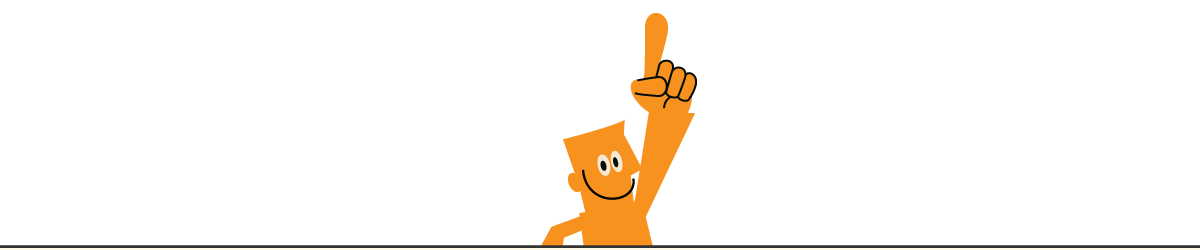